WFP’S USE OF POOLED FUNDS FOR HUMANITARIAN PREPAREDNESS AND RESPONSE (2009–2013): 
A Strategic Evaluation
Presentation to the IASC Task Team on Humanitarian Financing
Geneva, 18 March 2015
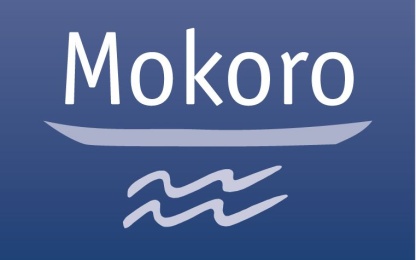 This document is designed as support to the oral presentation 
and is not intended to be used separately
WFP Global Use of PFs
Pooled fund contributions 2009–2013 US$ millions
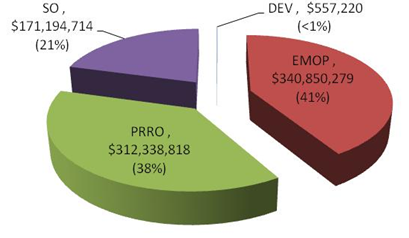 Evaluation Issues
FINDINGS AND CONCLUSIONS
Purpose
Pressure to expand the objectives of the use of PFs beyond ‘life saving’
PFs are:
Limited and insufficient for primary objective
Adapted to funding immediate life-saving activities 
Funding preparedness, resilience building and social assistance better met through complementary funding instruments
Utilization
In-kind food assistance – but a relatively modest proportion
Cash and nutrition activities
Common services (UNHAS operations, common logistics services and pipelines, and shared operational hubs)
… but not on-going operating costs of common services
Contribution by PF type to type of WFP operation
Additionality
The introduction of PFs has not been associated with a fall in multi-lateral funding
Trends in all contributions to WFP from Top 12 CERF Donors 2002 – 2013 (USD millions)
Timeliness
CERF RR is widely perceived to support a timely response by WFP
Typically  available faster than other directed multi-lateral contributions
Average Days between IR-EMOP Approval and Date for Exchange of First Contribution
Timeliness
Timeliness
Avg. value of PF Grants and Internal Advances per Operation 
(US$ millions)
Internal advances critical to WFP’s immediate ability to respond
Flexibility and predictability of PFs reinforcing use of Internal Advances
PFs (unlike many donors) permit revolvement of advances
L3 protocols for CERF RR mobilization
PFs foundation for scale-up through directed multi-lateral contributions
Timeliness of Disbursement to Cooperating Partners
A significant lag is reported between funds becoming available and the contracting of CPs (CERF RR = 50 days, CERF UF = 71)
WFP systems not linked to use of individual grants
Not equivalent to delay in response
NGOs most concerned with delays in reimbursement of expenditure
13
Coordination
PFs reinforce coordination structures, but don’t solve the challenges of weak or absent systems
WFP increasingly engaging with coordinated strategy development and project appraisal 
Not generally resulted in observable changes in WFP’s strategic or operational approach
Accountability
PF managers seeking accountability for PF grants
Transaction costs for WFP estimated at $5,000 at CO levels and $3,200 at HQ level 
Potential increases associated with new reporting requirements
Impact?
RECOMMENDATIONS
General Recommendations
Maintain and strengthen the life-saving focus of PFs

Reduce earmarking 

Improve the targeting of CERF UF grants

Maintain and increase the capacity to utilize PFs as collateral for the release of internal advances
General Recommendations
Enhance the contribution of  PFs in supporting the operation of common services in emergencies

Consolidate fulfillment of WFP’s coordination responsibilities to improve support for effective use of PFs

Define strategic and operational responsibilities for using and reporting on PFs at all levels 

Strengthen the quality, efficiency and utility of monitoring and reporting on the use of PFs